Повторительно - обобщающий  урок по теме: «Обувные товары»
Задание №1      Напишите наименование                 деталей обуви.
№ 1
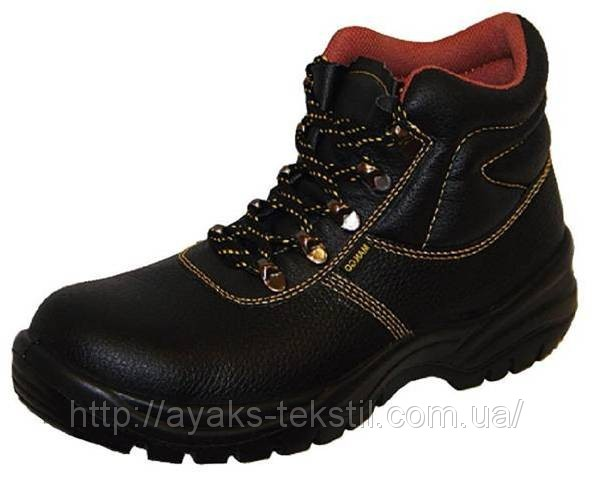 № 2
№ 3
№ 4
Задание №2Напишите наименование обуви, с указанием номера пункта в ГОСТе 23251-83 «Обувь. Термины и определения»
Образец № 1
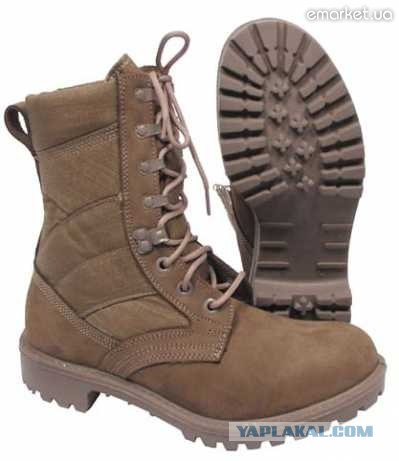 Образец № 2
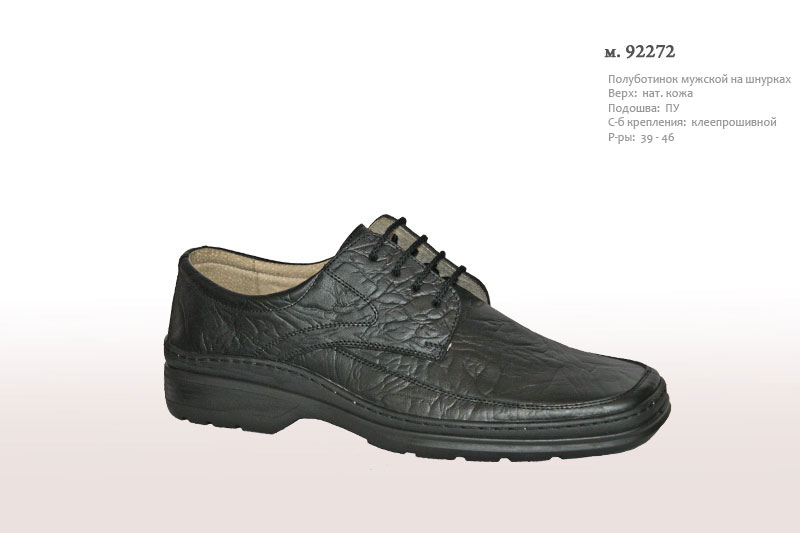 Образец № 3
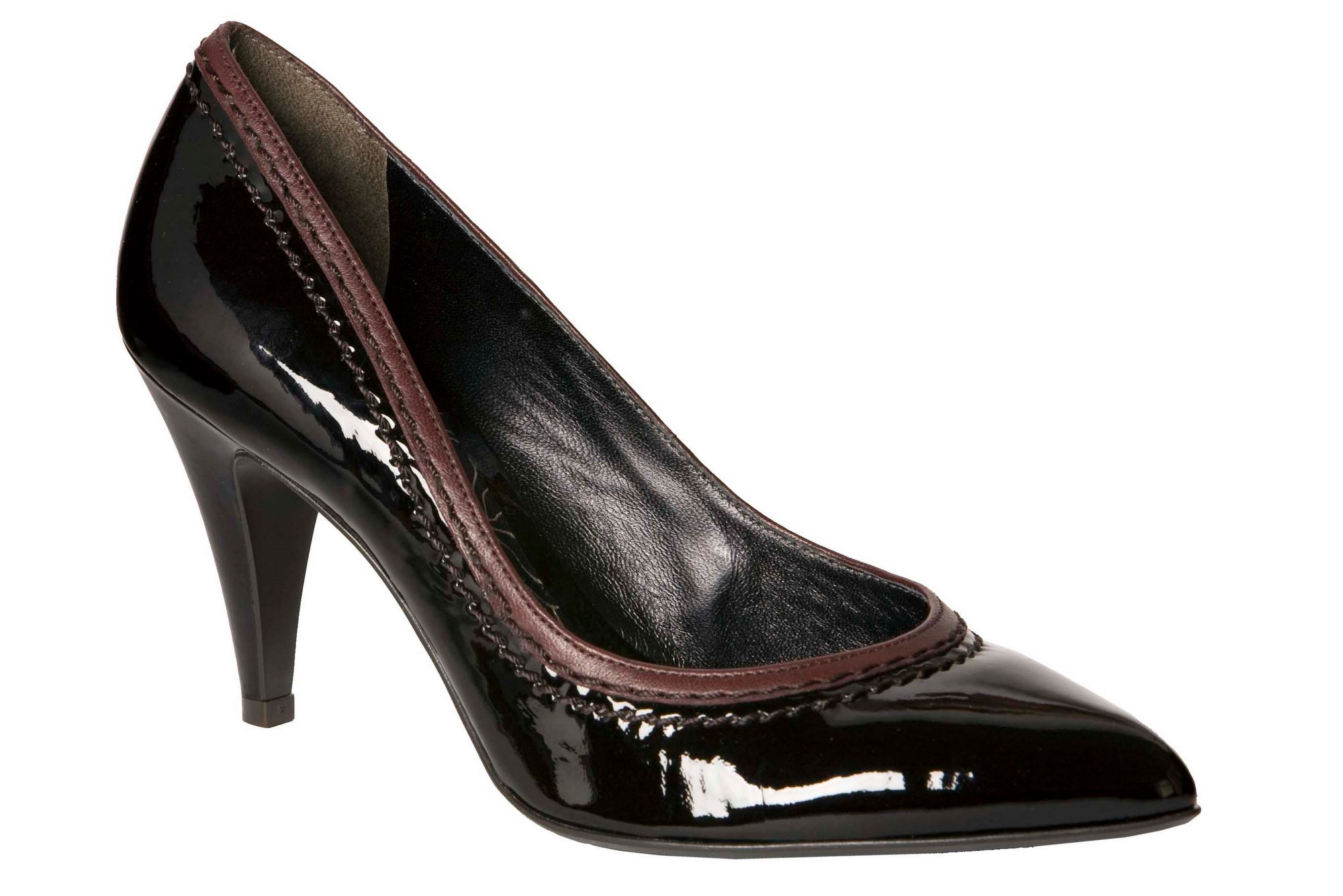 Образец № 4
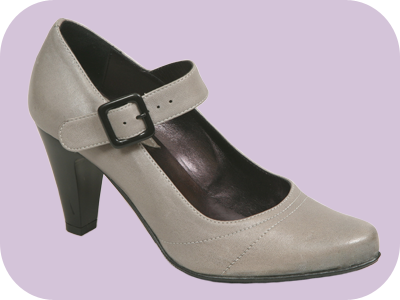 Образец № 5
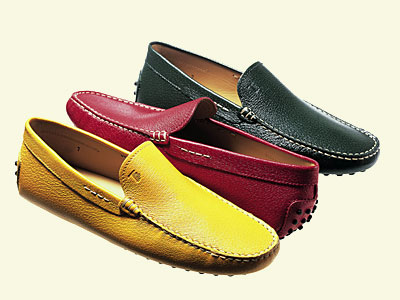 Образец № 6
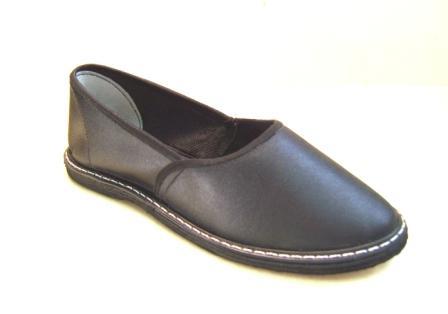 Задание № 3Напишите правильное наименование вида обуви
Образец № 1
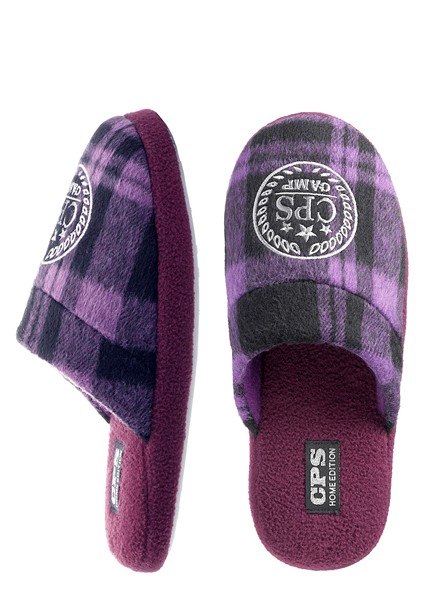 Образец № 2
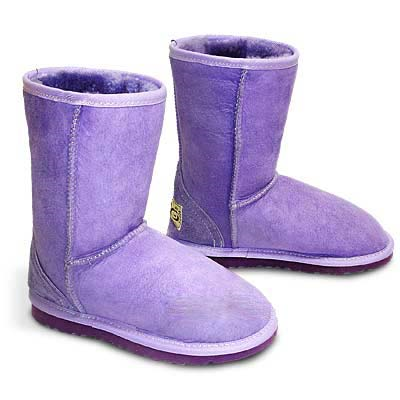 Образец № 3
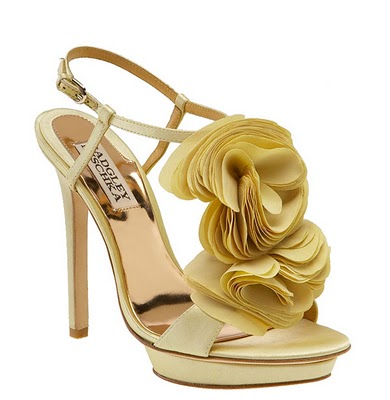 Образец № 4
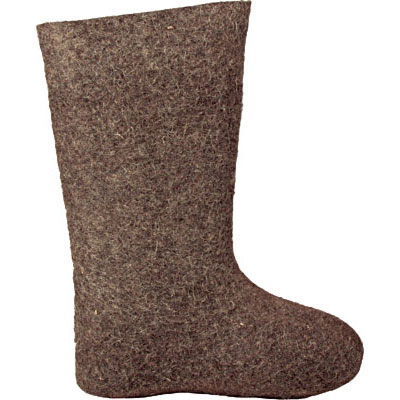 Задание №1
№ 1
штафёрка
№ 2
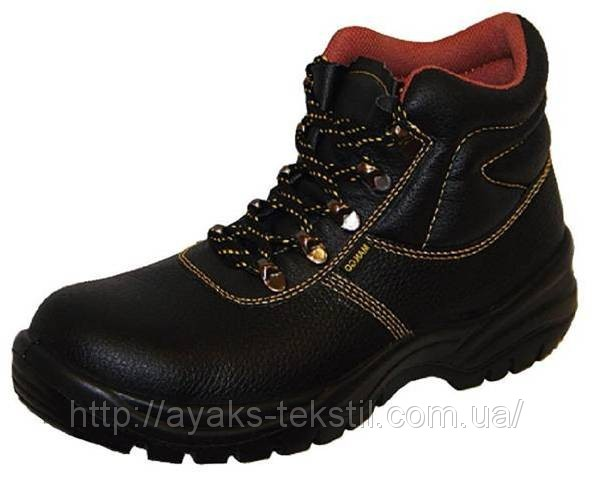 № 3
союзка
задинка
№ 4
подошва
Задание №2
Ботинки п.76
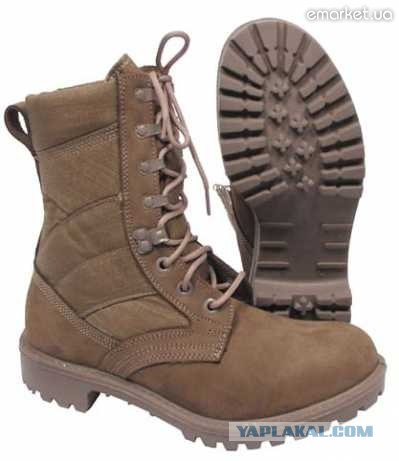 Образец № 1
Полуботинки мужские п.74
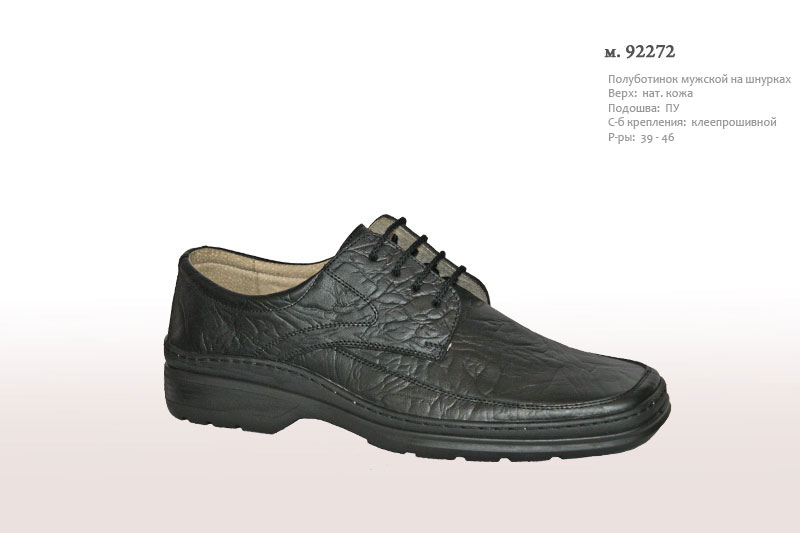 Образец № 2
Туфли лодочки п.94
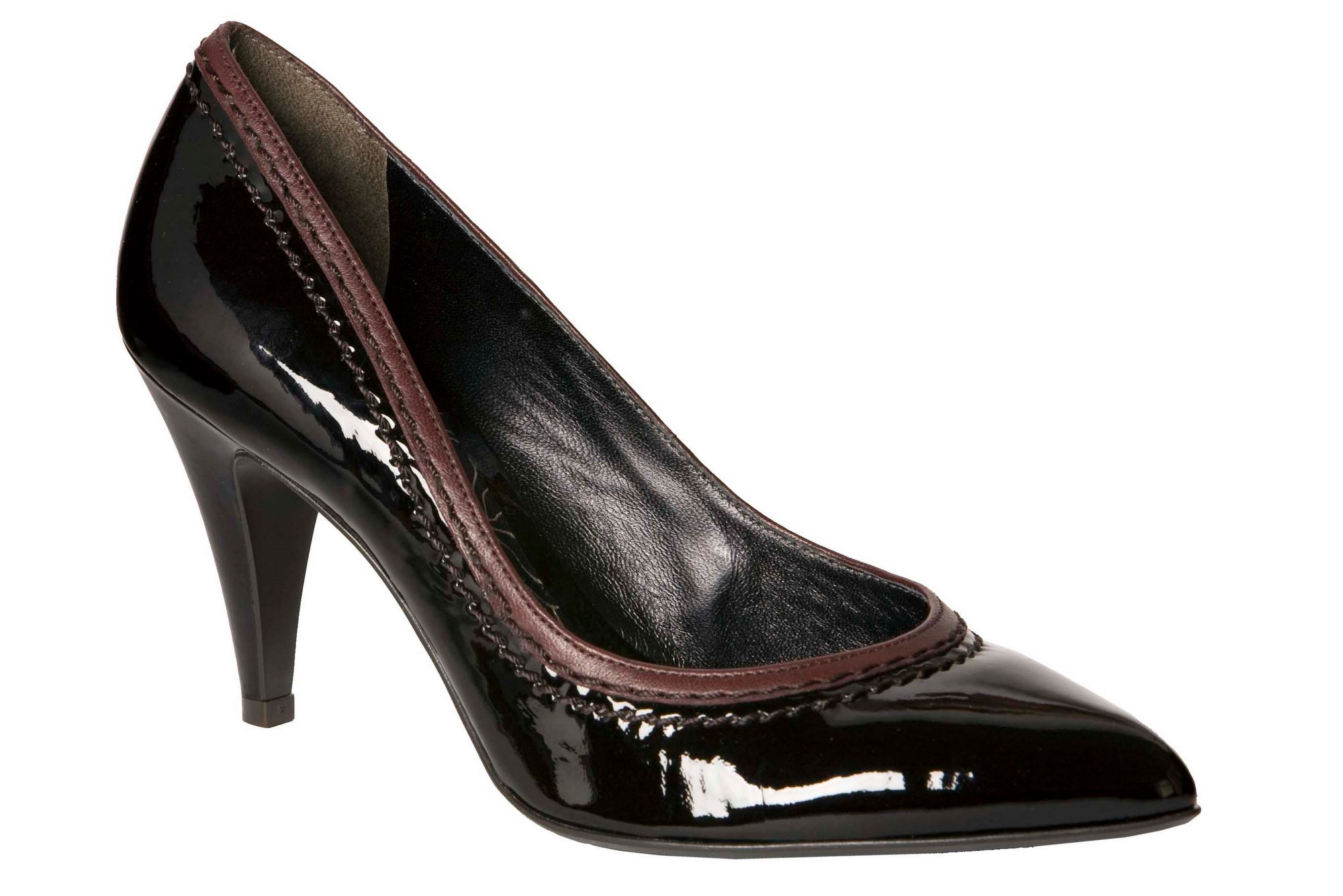 Образец № 3
Туфли с чересподъёмным ремнем п.95
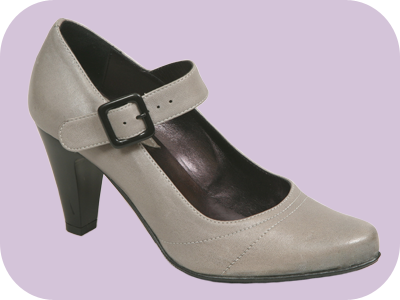 Образец № 4
Мокасины п.92
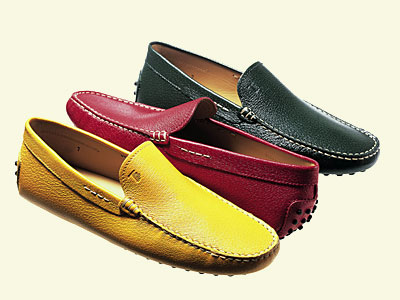 Образец № 5
Чувяки п.99
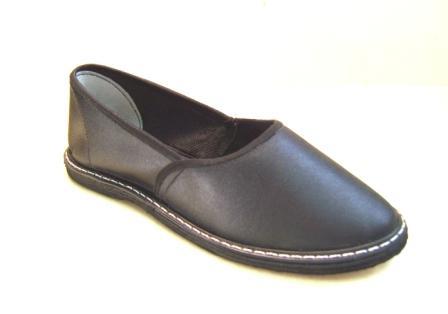 Образец № 6
Задание №3
Туфли домашние
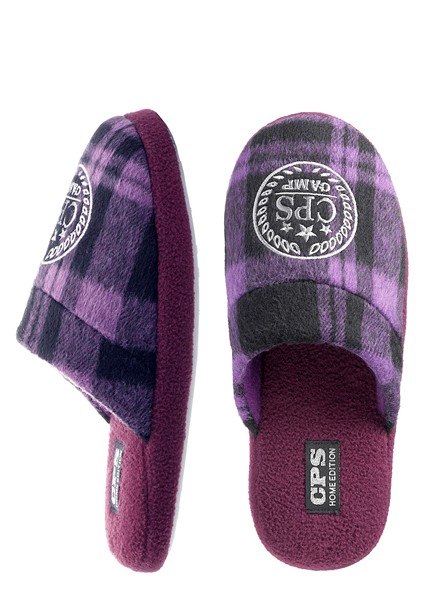 Образец №1
Угги
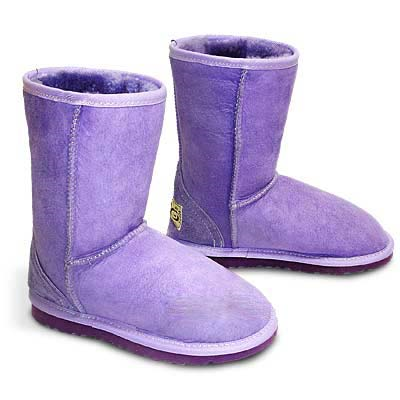 Образец № 2
Туфли модельные открытые летние
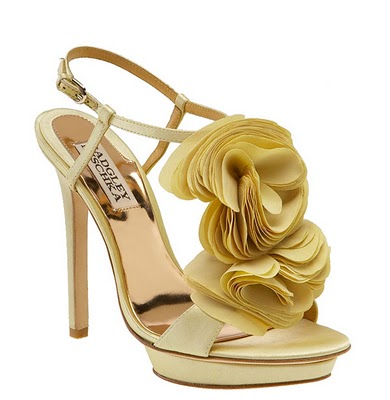 Образец № 3
Сапог валяный
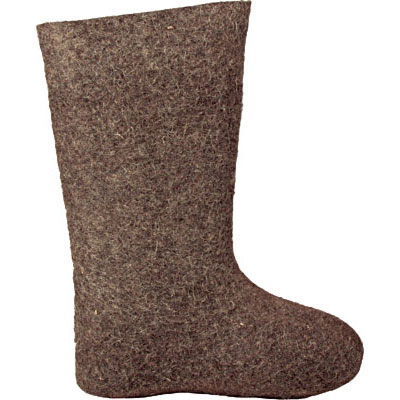 Образец № 4
Критерии оценок
Каждый правильный ответ оценивается 1 баллом

«5» - 14-13 баллов
«4» - 12-10 баллов
«3» - 9-7 баллов
«2» - 6 и меньше баллов
Производственное обучение
Оборудование, торговая мебель и инвентарь
Стойка для обуви с 5-ю уровнями
Пристенный стеллаж
Эконом панель
Зеркала
Рожок для обуви
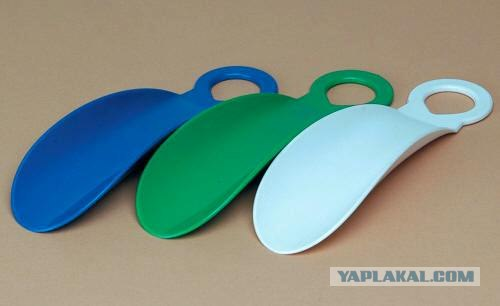 Гарантийные сроки носки обувных товаров по Мурманской области
Зима -
Весна -  
Лето -    
Осень -
с 1 ноября
с 1 апреля
с 1 июня
с 1 сентября
Ценник
Накладная №49000 от 29.09.11 г.

Подпись   __________
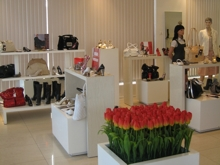